Current State of 1-minute Imagery User Readiness
William Line
Contributors: 
Michael Folmer, Amanda Terborg, Chad Gravelle, Andrea Schumacher, Mark DeMaria, Tim Schmit
University of Oklahoma - CIMMS
NOAA/NWS/Storm Prediction Center, Norman, OK
bill.line@noaa.gov
Origins of GOES Super Rapid Scan
Previous GOES PLT “NOAA Science Tests” allowed for testing of various scan schedules 
GOES-8 collected up to 30-sec imaging in the mid-1990s
1996 article: 
"Full disk imaging in 10 minutes is sought and so is 1 minute rapid scan modes over limited areas of say 1000 x 1000 km."
NWS 1999 ORD: 
Goal: 1-min imaging over CONUS, 15-min FD
Requirement: 30-sec imaging over a 1000 x 1000 km area, 5-min CONUS, 15-min FD
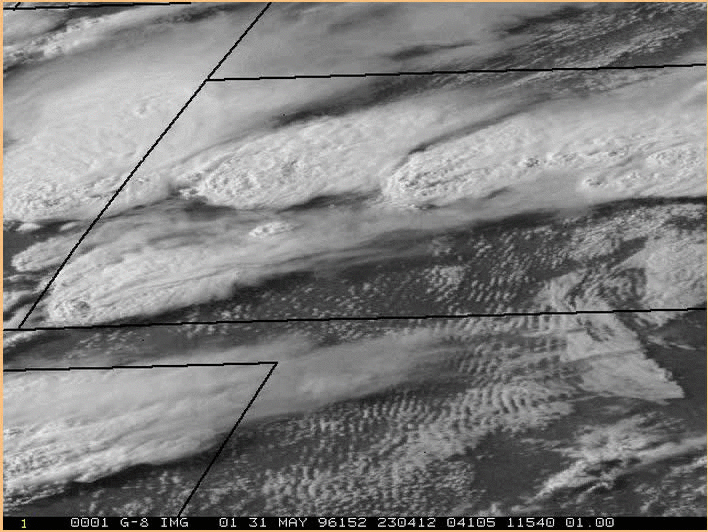 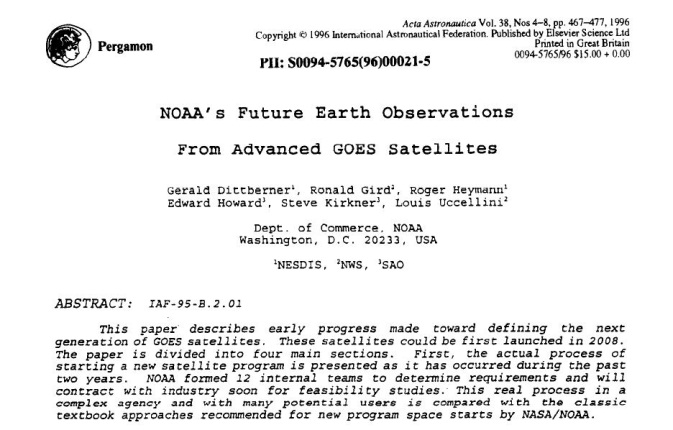 ABI TRD and then the PORD
ABI Mode 3 (flex mode) 
1000x1000 km sector  every 30 seconds or 2 separate sectors every minute
Idea for GOES-14 SRSOR originated from Warn-on-Forecast meeting in 2012
157 images every 3 hours
[Speaker Notes: NWS Operations Retirements Document. This led to the ABI “Technical Requirements Document” and then the “Performance Operational Requirements Document”]
Preparing the users for super rapid scan imagery
Weather Forecast Offices
Aviation Weather Center
National Hurricane Center
Ocean Prediction Center
Weather Prediction Center
Storm Prediction Center
Other
Hazardous Weather Testbed
G14 1-min imagery demonstrated in HWT during 2014 and 2015 Spring Experiments.
EWP (AWIPS-II) – Real-time experimental warning operations
24 NWS Forecasters (22 WFO, 2 CWSU; all CONUS regions and AR)
6 broadcast meteorologists – “viewers would love seeing this”
91 SRSOR Blog posts: http://goesrhwt.blogspot.com/search/label/SRSOR
Operated in 32 unique CWA’s during SRSOR 2015
EFP (N-AWIPS) – Real-time experimental forecast/outlook
SPC, WFO forecasters, researchers
93% of days in 2015, forecasters found that the 1-min data provided them with significant information not captured in the routine satellite imagery.
Monitoring cu development/evolution, moist inflow, i.d. of OTs and collapsing tops, i.d. and tracking of boundaries and gravity waves, boundary interaction, identifying new updrafts near mature storms, rapid cooling in IR, shear, features/processes under mid-upper clouds … all done quicker and with more confidence
See future utility for fire weather plume tracking, outflow/dust storm tracking,  low cloud movement (esp. aviation), sea/lake breeze
65% felt 1-min Overshooting Top overlay enhanced 1-min imagery
[Speaker Notes: 2014-9-3weeks and 2015-15- 3weeks]
Other HWT Comments
All Forecasters agreed:
1-min satellite imagery NOT “overwhelming” at all 
Will incorporate 1-min data into the warning process
There will be an operational use for it on most days in their CWA 
What they most want to see in the GOES-R 1-min training are operational use examples from forecasters who experience with the data
Forecasters consider this base data (along with radar, lightning)
No AWIPS-II issues – forecasters loaded 100+ images alone or with OT, radar, lightning overlays
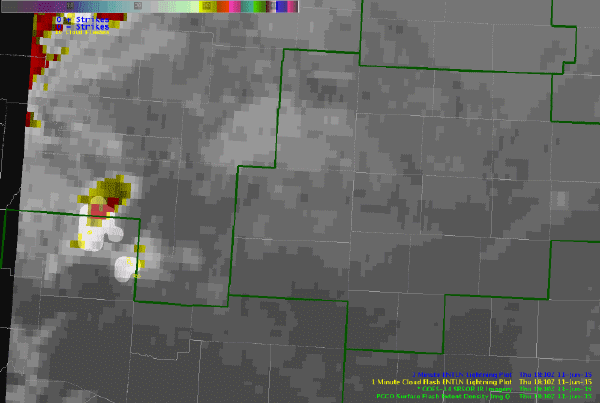 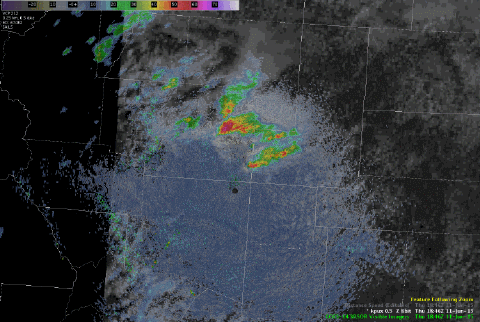 “I would love to have an Super Rapid Scan Satellite loop with reflectivity, and lightning somewhere on my D2D as a way to stay grounded with what is happening in real time during severe weather operations.” – WFO Forecaster
HWT  Blog ExampleJune 2, 2015 – SE Wyoming
“The RAP had 0-6km shear AOA 30 kts, this suggested that multicell would be the dominate storm mode.   The satellite obs suggested that there was actually a H3 jetlet moving into the area … 0-6km shear to around 45 knots…” 
“I thought that the jetlet would cause the storms to become stronger and more supercell in nature until it moved out of the area.  This in fact happened.  This lead to a small window ~2 hours of supercells with large hail. “
“The 1 min satellite data was vital to my knowledge of the environment and subsequent warnings.”
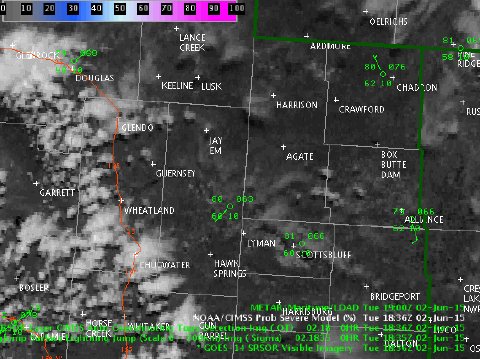 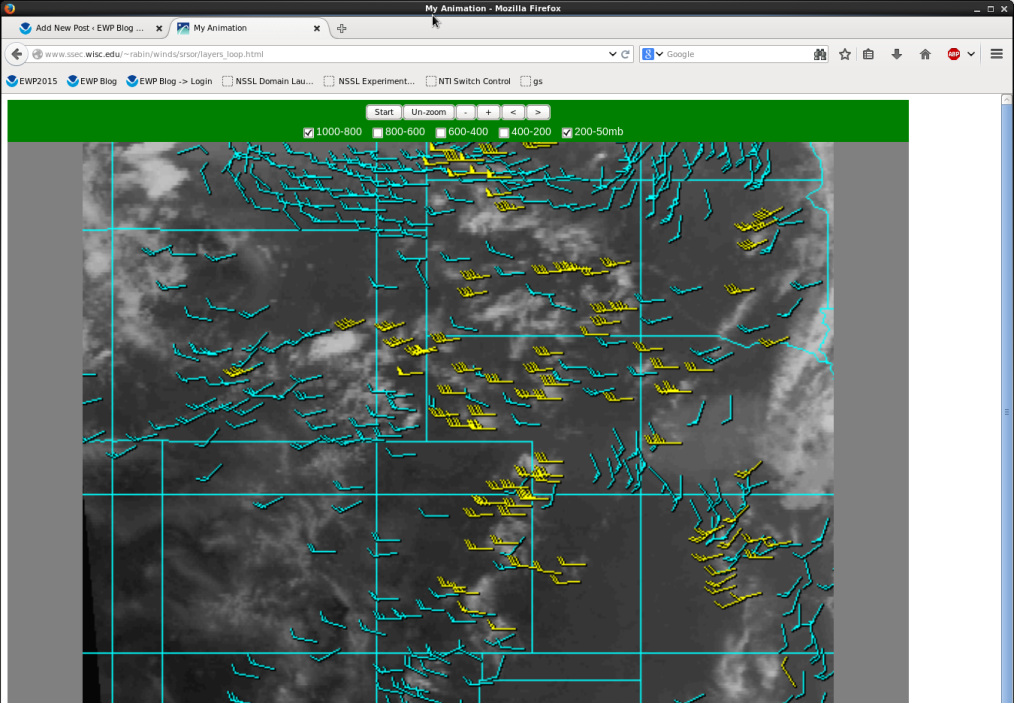 Tales From the Testbed WebinarWeek 4
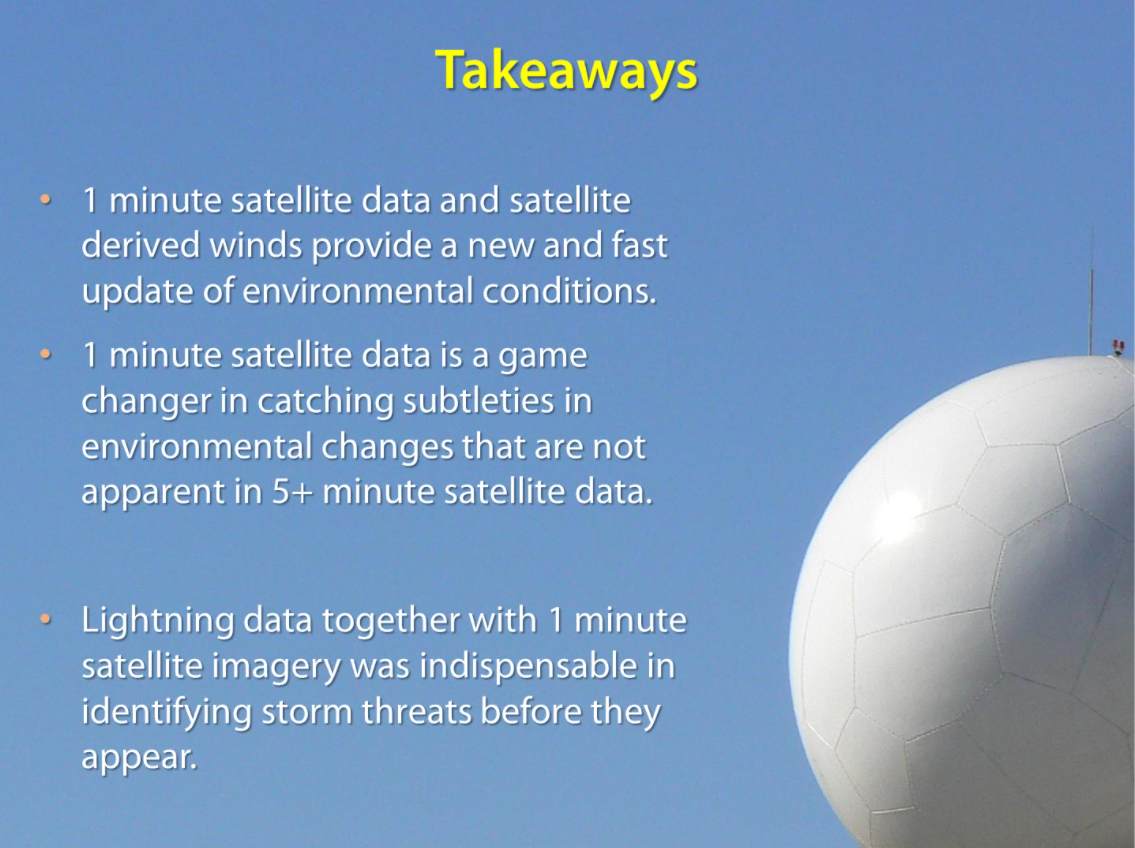 Operations Proving Ground
2015 experiment:  Evaluating the Usefulness of High-Temporal Satellite Imagery in the GOES-R Era

Goal: Provide quantitative and qualitative guidance to NWS management and the NWS Scientific Services Division Chiefs on how 1-minute satellite imagery impacts NWS forecaster decision making in convective, fog and low stratus, and fire weather situations.

Overarching Question: Does 1-minute satellite imagery impact the forecaster’s ability to make effective forecast and warning decisions?
- February through April 2015
- 6 weeks
- 17 forecasters
- All CONUS NWS Regions Represented




- 4 convective simulations (convective initiation, warning operations, and mesoanalysts)
- 1 flash flood simulation
- 1 fog and low stratus simulation
- 1 fire support simulation
See Chad’s talk next for results!
Weather Forecast Offices
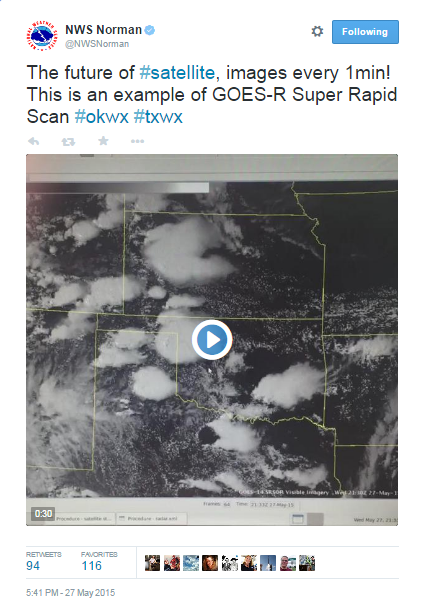 32 NWS AWIPS-2 weather forecast offices pulling 1-minute imagery into operations
ER: 5   CR: 21   SR: 2   WR: 4
One of 2015 CR goals is to increase GOES-R User Readiness
On 24 May 2015, OAX radar went down and 1-minute imagery was primary dataset to issue convective warnings.
May 27 NWS Norman Tweet
Weather Forecast Offices
Quad Cities AFD from morning of June 10 (previous HWT participant):
1 MIN SRSOR VIS FROM GOES14 DEPICTS THE EVOLUTION OF THIS MORNINGS CONVECTION QUITE WELL. 1 MIN DATA SHOWED OVERSHOOTING TOPS ASSOCIATED WITH THE STRONGEST STORM OVER MERCER COUNTY. WHEN THESE TOPS STOPPED....THE STORM COLLAPSED. AS AS TCU AND STORMS BECAME LESS ATTACHED TO THE MIDLEVEL BOUNDARY STORMS STARTED TO DECAY. AS A RESULT...CHANGED HOURLY POPS TO BETTER REPRESENT WHAT IS GOING TO HAPPEN. ALSO INCREASED CLOUD COVER AS THE 1 MIN DATA SUGGESTS THAT CLOUDS FROM THE NORTH ARE FILLING IN ACROSS THE AREA.  OTHERWISE SMALL CHANGES TO THE TEMPERATURES WERE MADE.
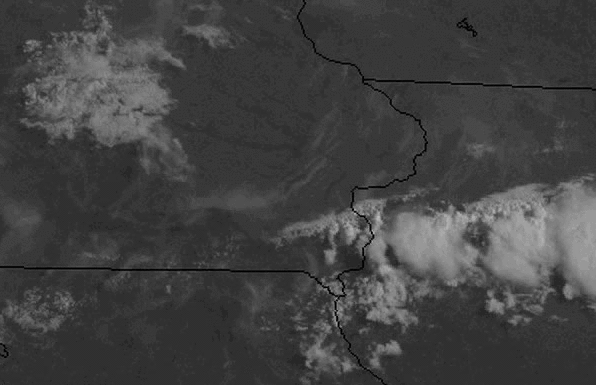 National Hurricane Center
GOES-15 Science Test during 2010 Atlantic Hurricane season: 1-min data captured for Hurricanes Danielle, Earl, Igor and Karl
SRSO called for GOES-West during parts of 2011 for TS Don and Nate in the W GoM and Hurricane Hillary in the E Pacific
2012 GOES-14 SRSOR: Helene, Issac, Leslie, Sandy in Atlantic
2014 GOES-14 SRSOR: Cristobal in Atlantic and Lowell and Marie in E Pacific
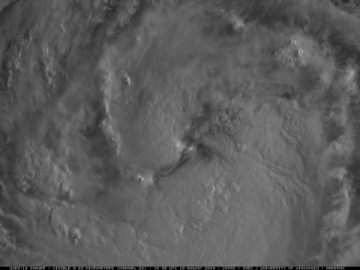 TS Lowell, 2014
SRSOR data not ingested into operational systems; viewed on webpages
Most useful near sunrise for center fixing (especially for weaker/disorganized systems) and for aircraft go/no-go decisions
Helpful for documenting convection within tropical waves and in developing tropical systems
Aviation Weather Center
GOES-14 SRSOR available to AWC forecasters in N-AWIPS since 2012
Available during 2013 and 2014 AWT experiments
Participants have included: AWC, CWSU, FAA ops, airlines, Air Force, aviation researchers
Primary uses thus far have included:
Convective SIGMET desk: Utilized when diagnosing convection and issuing products
FA desk: Monitoring ceiling and visibility (watching fog banks) and turbulence markers
NAM desk: monitoring convection, ceiling and visibility (especially on west coast)
Aviation Weather Center
8/21/13 - Convection over Minneapolis airspace
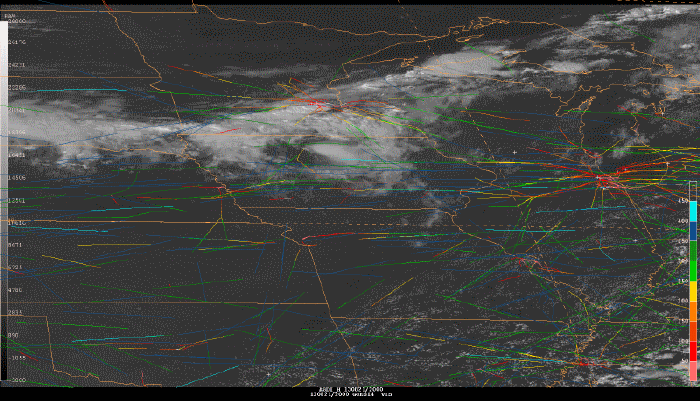 OPC, WPC, and SAB
The first GOES-14 SRSOR imagery was delivered via CIMSS to the Satellite Proving Ground for Marine, Precipitation, and Satellite Analysis in August 2012 for viewing convection and tropical cyclones.
This included a rare opportunity to view Hurricane Sandy’s movement and eventual landfall along the East Coast of the U.S.
The imagery ran constantly during media coverage and visits from NOAA management and even Senator Mikulski.
GOES-14 SRSOR, provided by CIMSS and CIRA, has been a very popular product at WPC and SAB in identifying areas of potential heavy rain during the 2013-2015 demonstrations.
Satellite Analysis Branch
May 26, 2015 – TX Historic Rainfall
SHORT TERM OUTLOOK VALID 0930-1230Z...MEDIUM-HIGH CONFIDENCE FACTORIN SHORT TERM OUTLOOK...A NEARLY UNYIELDING 35-40 KT SSWRLY 850 MB LLJ CROSSING BRO-CRP-HOU CONTINUES TO PROMOTE UPSTREAM CONVECTIVE REGENERATION ALONG THE SWRN FLANK OF WEAKENING CONVECTIVE COMPLEX ACROSS SE TX. THIS IS BEST CAPTURED BY GOES-14 SRSO 1-MIN STLT IMAGERY SHOWING COOLING/EXPANDING CLOUD TOPS OVER AUSTIN/WALLER/FORT BEND COUNTIES. AREAL COVERAGE IS CONFINED TO A RELATIVELY NARROW CORRIDOR ALONG A LINE FROM SGR TO JUST NW OF LCH AND EXTENDING ROUGHLY 20-30 MILES ON EITHER SIDE OF THIS AXIS. THIS AREA IS LIKELY TO CONTINUE SEEING ACTIVITY OVER THE NEXT COUPLE OF HRS. SRLY INFLOW MAY ALSO BE RETURNING E OF HOU AND INTO SWRN LA PER LATEST STLT/RADAR TRENDS SEEING SHOWERS/TSTMS TRACKING N FROM THE GULF.
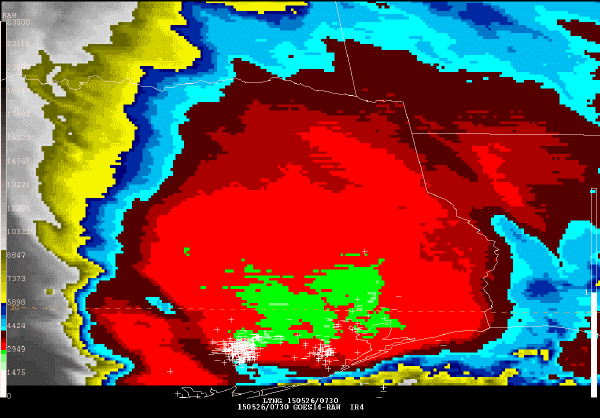 Towards the tail end of a historic rainfall event from a MCC across TX, redevelopment was noted in GOES-14 SRSO imagery where GOES-13 was not showing this. The viewing angle along with the SRSOR really helped in identifying this trend.  This led to an reissue SPENES (5/26 at 0942 UTC) to update for recent trends and hvy rains persisting over already flooded areas.  ~Chris Warren
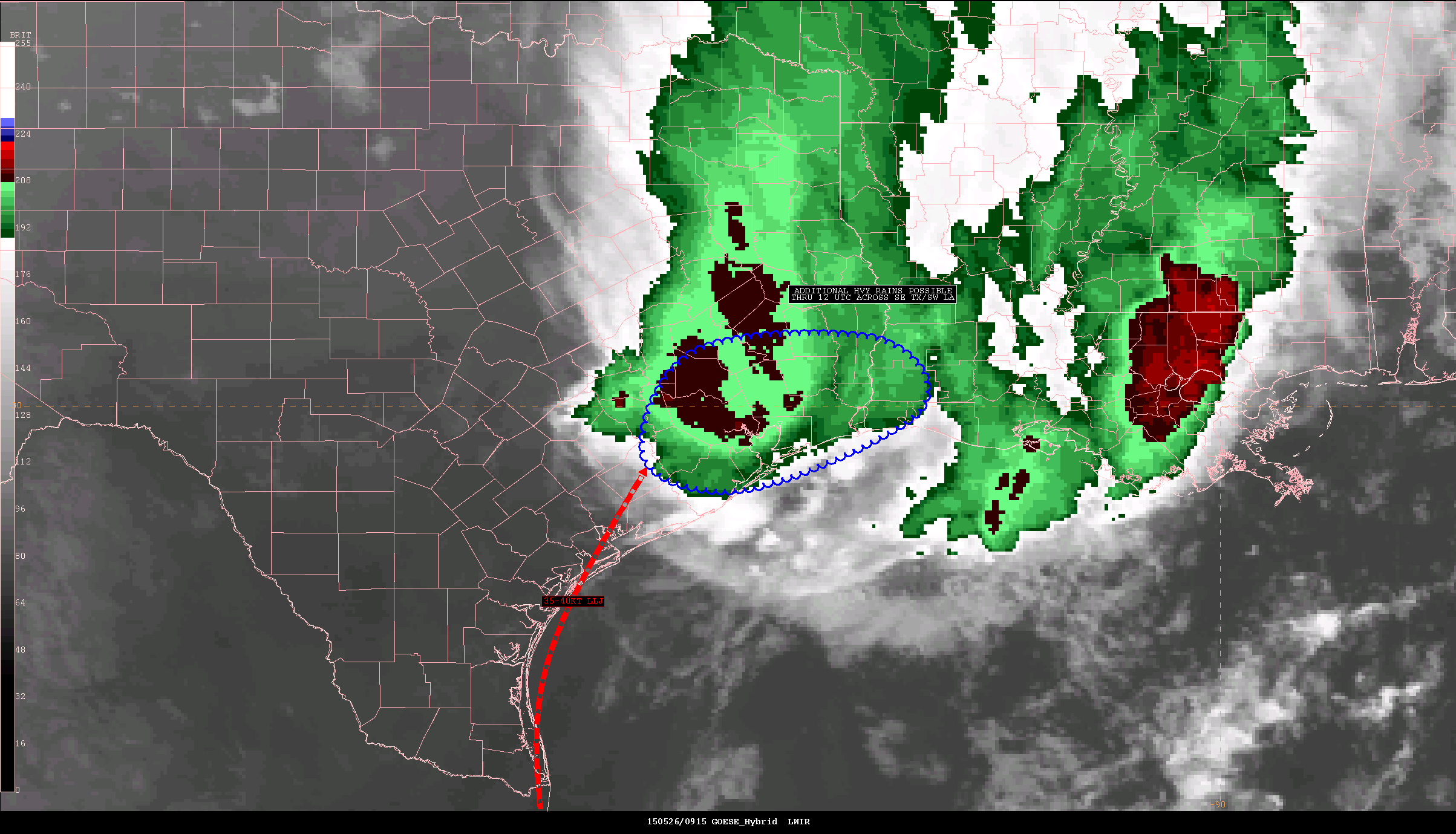 Weather Prediction Center
May 23, 2015 – TX Heavy Rainfall
DISCUSSION...LATE DAY 1-MINUTE GOES-14 SRSO VIS IMAGERY SHOWS AN INCREASINGLY AGITATED CU FIELD ACROSS AREAS OF CENTRAL TX OUT AHEAD OF A COUPLE OF BOWING LINE SEGMENTS ACROSS WEST TX FROM NEAR KMAF TO KLBB EAST TO KSNK. THE ACTIVITY WHICH IS BEING AIDED BY STRONG DEEP LAYER ASCENT AHEAD OF AN UPPER TROUGH EJECTING ACROSS THE FOUR CORNERS REGION WILL MOVE EAST INTO AN INCREASINGLY MOIST AND UNSTABLE  AIRMASS THAT HAS NOT BEEN WORKED OVER YET.
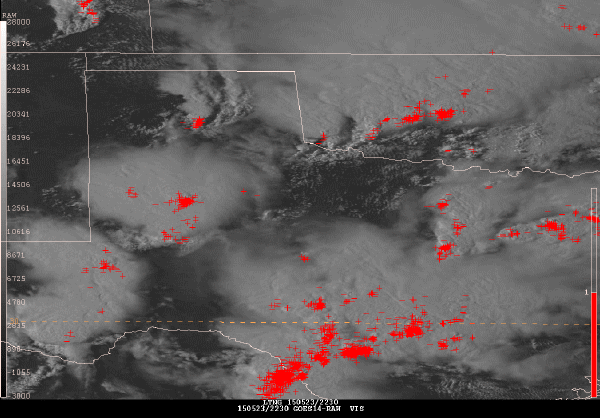 May 23, 2015 – TX Heavy Rainfall
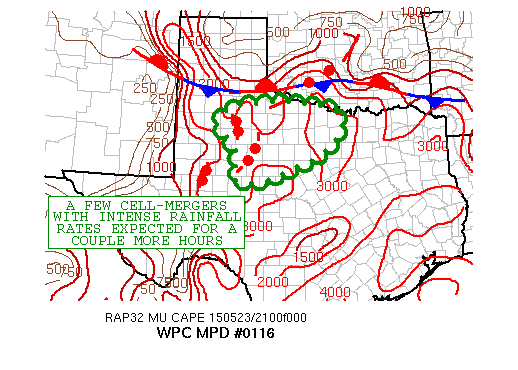 We have been very fortunate to have the GOES-14 SRSO data this past week, and it has been assisting forecast operations for QPF and especially on the MetWatch desk. I specifically referenced the SRSO data in one of my MPDs last evening for Texas.  ~Andrew Orrison
Storm Prediction Center
G14 SRSOR in operational N-AWIPS system since 2012
GOES-13 SRSO utilized in SPC ops during winter 2013/2014 for Great Lakes LES
When available, 1-min data used heavily in SPC operations
Has proven exceptional value to operations, pre- and post-convective initiation
Direct SRSOR mentions in SPC forecast products: 2013: 2, 2014: 7, 2015: 15
Many operational use examples have been documented, can be found on SRSOR webpage, SPC Proving Ground final reports, satellite liaison blog
“The 1-minute data gives a more continuous depiction of how meteorological features are evolving, versus the "snapshot" approach of coarser temporal resolution images.”

“It even helped with one or two watch decisions on my shifts, in terms of starting the process a little earlier (lead time) or focusing it tighter (less potential false-alarm area).”

“… diagnosing the near-storm environment” and “boundary locations and motion”
“… more completely observe life cycles of individual convective updrafts.”
“careful analysis of overshooting and collapsing thunderstorm tops”
“Flanking line convection is also clearly evident in the short time scans”
“This may enhance our ability to assess capping strength” 
“… outflow boundaries and feeder cells, were very evident.”
….
Storm Prediction CenterJune 08, 2015 – 480 frame loop
5 SPC MD’s mention SRSOR this day alone
1858Z
1806Z
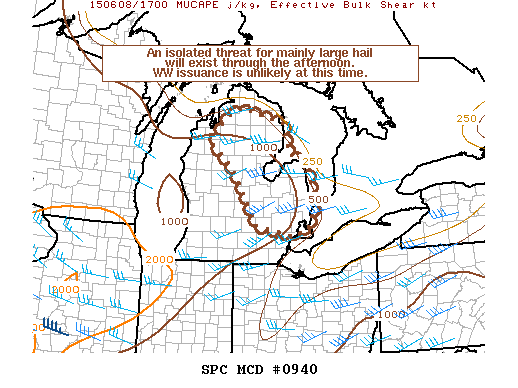 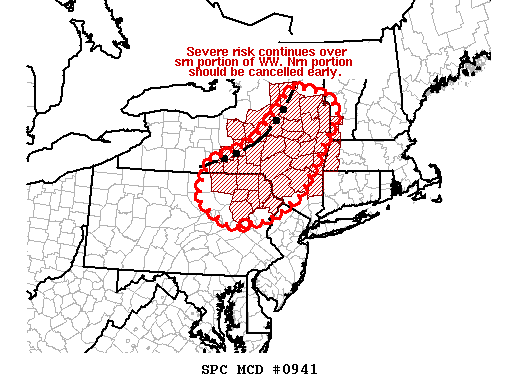 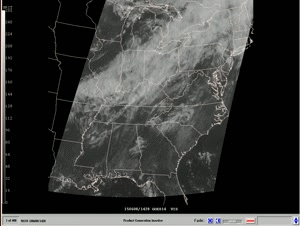 WITH 1-MIN VISIBLE SATELLITE IMAGERY INDICATING CLOUD BREAKS ONLY AS FAR N AS MONTGOMERY COUNTY NY…
1 MIN VISIBLE SATELLITE IMAGERY FROM GOES 14 SHOWS NUMEROUS CU TOWERS DEVELOPING OVER PORTIONS OF NRN/ERN LOWER MI.
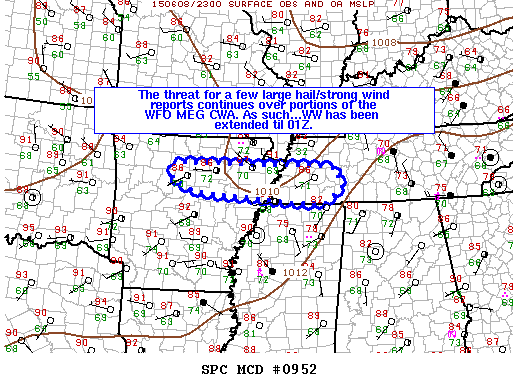 0005Z
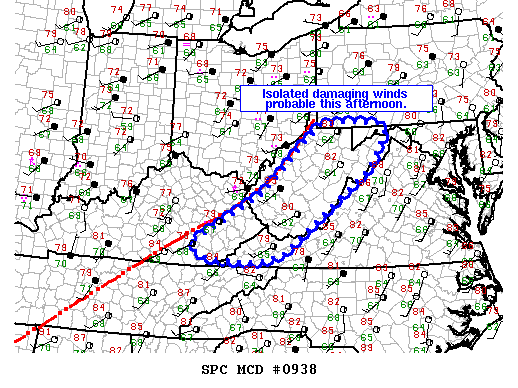 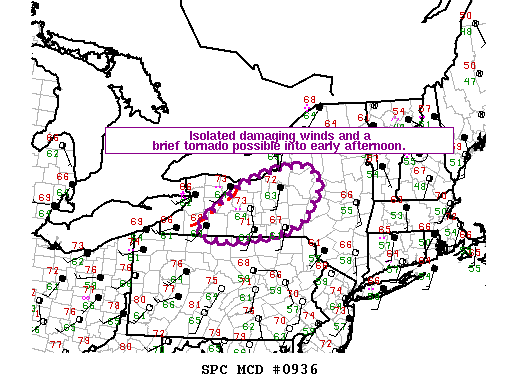 1541Z
1710Z
THE LATEST 1-MIN GOES-14 VIS IMAGERY DEPICTS CONTINUAL CONVECTIVE DEVELOPMENT ALONG A CONFLUENCE BOUNDARY EXTENDING FROM CCA EWD TO NEAR MKL.
1-MIN VISIBLE SATELLITE AND 5-KM CAPPI RADAR IMAGERY CONFIRM SLIGHT INTENSIFICATION OF A LINE SEGMENT FROM MONROE TO CATTARAUGUS COUNTIES.
1-MIN VISIBLE IMAGERY CONFIRMS DEEPENING CONVECTION OVER THE PAST HALF HOUR ALONG A REMNANT SW/NE-ORIENTED OUTFLOW BOUNDARY ACROSS FAR WRN WV INTO ERN KY.
Storm Prediction CenterMay 23, 2015 Early Morning Weakening Convection
THIS EWD-PROPAGATING BOWING STRUCTURE SHOULD WEAKEN IN THE PROGRESSIVELY MORE STABLE AIR MASS LIKELY PRESENT OVER THE E-CNTRL TX PANHANDLE. 1-MIN IR IMAGERY SUGGESTS THIS MAY ALREADY BE UNDERWAY AS THE AREAL EXTENT OF COLDEST CLOUD TOPS HAS BEGUN TO DECREASE IN THE PAST HALF HOUR.
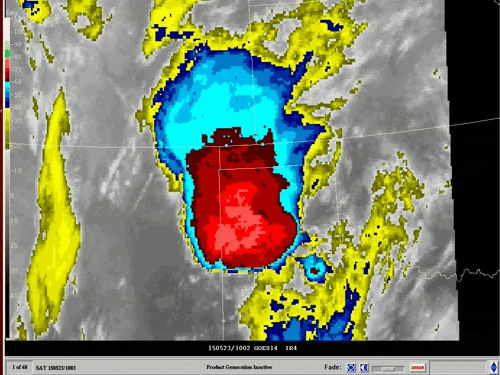 1002Z – 1109Z
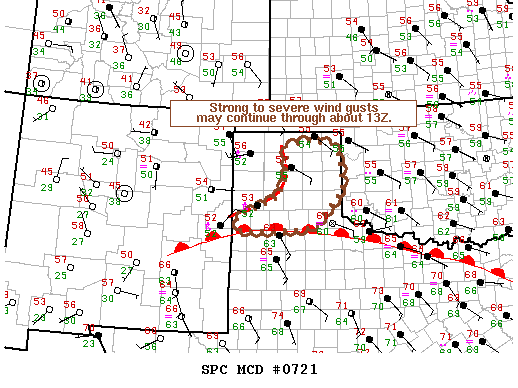 1038Z
SPC and HWTJune 10, 2015 Initiation
SPC Mesoscale Discussion
1-min imagery utilized in both SPC and HWT for monitoring cu evolution along boundary and eventual initiation from under mid-level clouds
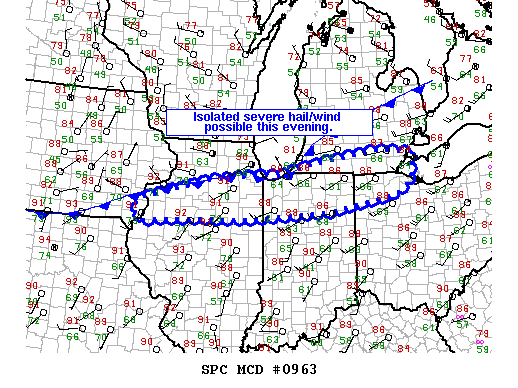 1-MIN VISIBLE SATELLITE IMAGERY HAS SAMPLED CU INCREASING ALONG THE FRONT WITH MOST CAMS SUGGESTING SCATTERED TSTM DEVELOPMENT INTO EARLY EVENING.
2051Z
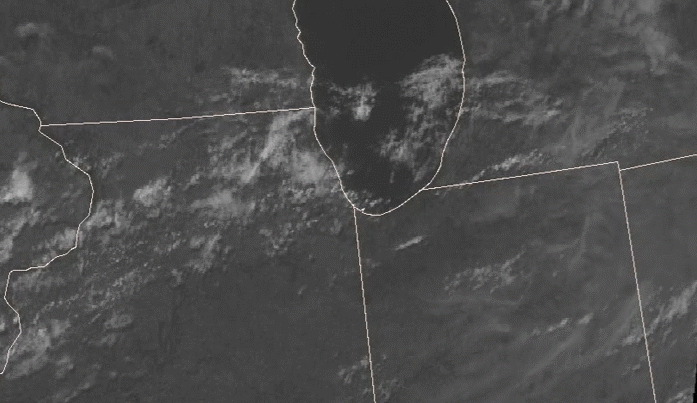 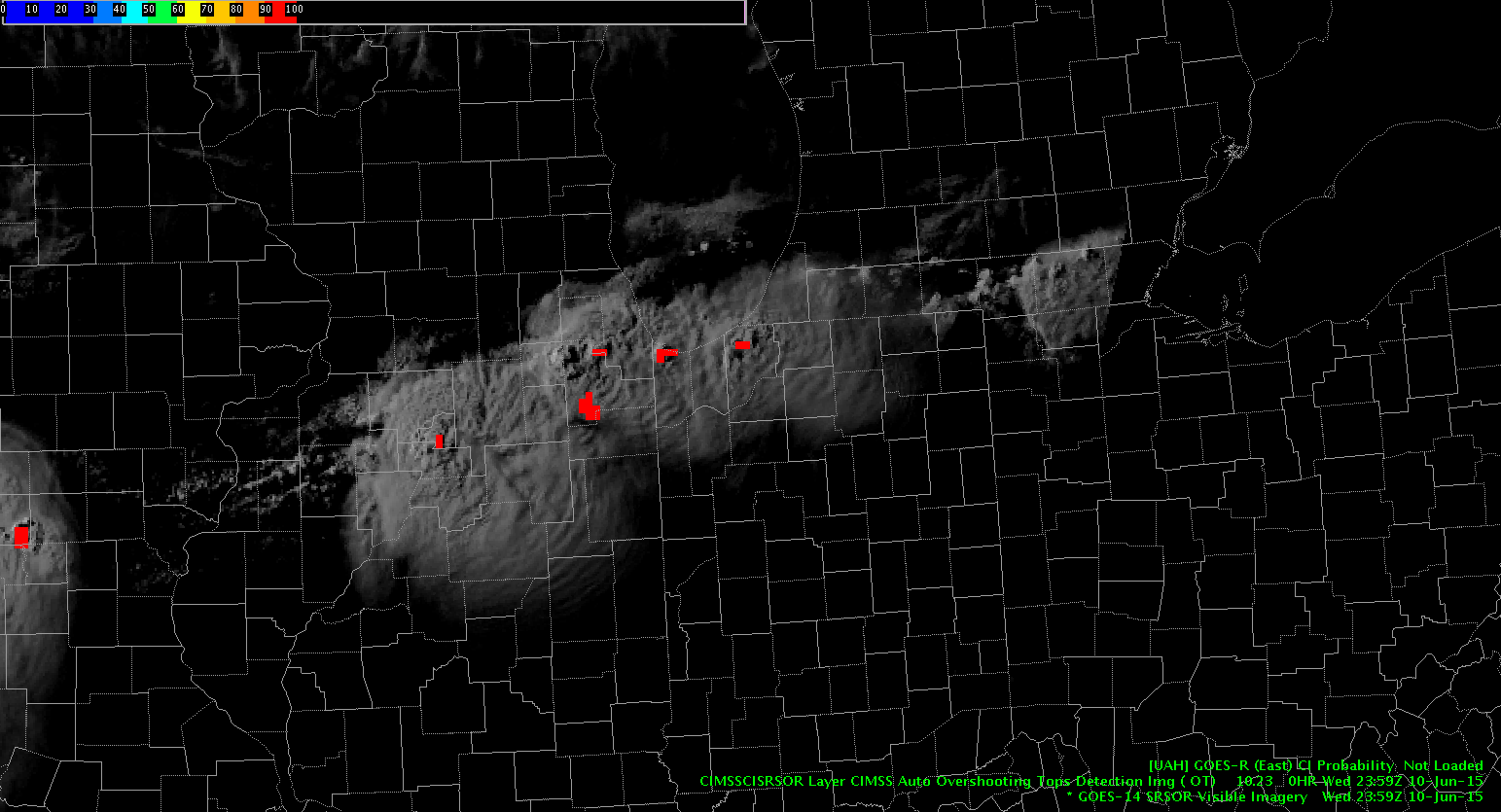 2359Z
2034Z – 2152Z
Other
Webpage introduced to 15th OWS at Scott Air Force Base in 2015
Utilized during PECAN field experiment in 2015 
Featured on Weather Wall at National Weather Center in Norman, OK in 2015
Algorithms (winds, OTs, STD, etc)
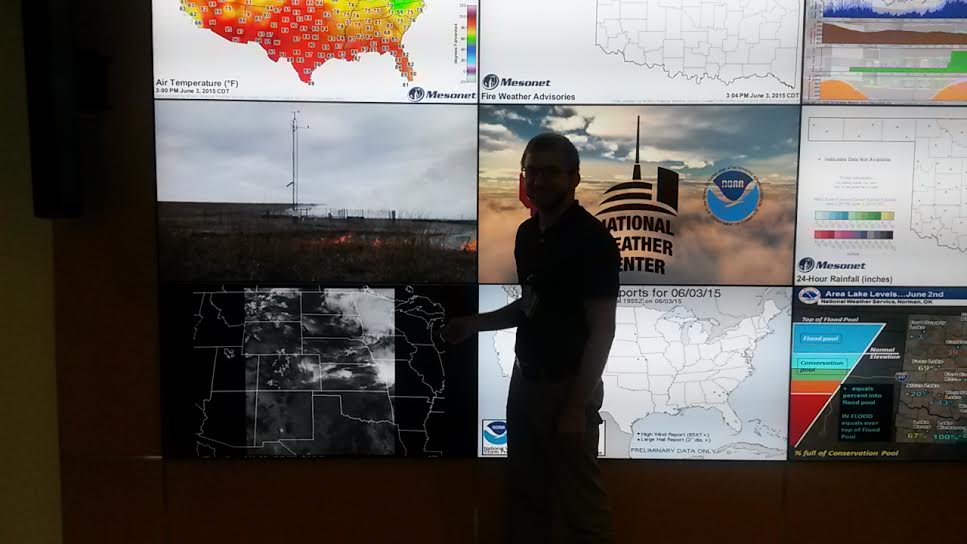 Super Rapid Scan Training, Examples, and Documentation
GOES-14 SRSOR 2012, 2013, 2014, 2015 data collection periods documented with examples and links: 
http://cimss.ssec.wisc.edu/goes/srsor2015/GOES-14_SRSOR.html
GOES-14 SRSOR operational use examples on Satellite Liaison Blog:
https://satelliteliaisonblog.wordpress.com/
GOES-14 SRSOR examples from the HWT
http://goesrhwt.blogspot.com/search/label/SRSOR
CIMSS Satellite Blog: 
http://cimss.ssec.wisc.edu/goes/blog/
VISIT Training Sessions:
http://rammb.cira.colostate.edu/training/visit/training_sessions/
VISIT Satellite Chats:
http://rammb.cira.colostate.edu/training/visit/satellite_chat/
Tales from the Testbed Webinars
http://hwt.nssl.noaa.gov/ewp/
Takeaways
Super Rapid Scan imagery (up to 30 seconds) has been demonstrated to a degree since mid 1990s, its utility to operations well documented
Examples and training resources already available to be leveraged in training, including many operational use examples
On the vast majority of days, there will be multiple weather phenomenon that the 1-min imagery will aid the forecaster: convection most days (boundaries, cu evolution, initiation, cloud top features), fog/low clouds, sea/land breeze monitoring, mesoscale snow events such as LES, blowing dust, tropical systems, volcanos, fires…. 
It is obvious the two (four) sectors will be appreciated!
CONOPS for how the daily mesoscale sectors are chosen?

“Satellite imagery at 1-min temporal resolution needs to become the new standard for severe weather operations.” – SPC Forecaster